Overview of the Instructional Unit Samples 
Colorado’s District Sample Curriculum Project 
Stephanie Hartman 
Social Studies Content Specialist, CDE
http://www.cde.state.co.us/standardsandinstruction
Navigating Adobe Connect
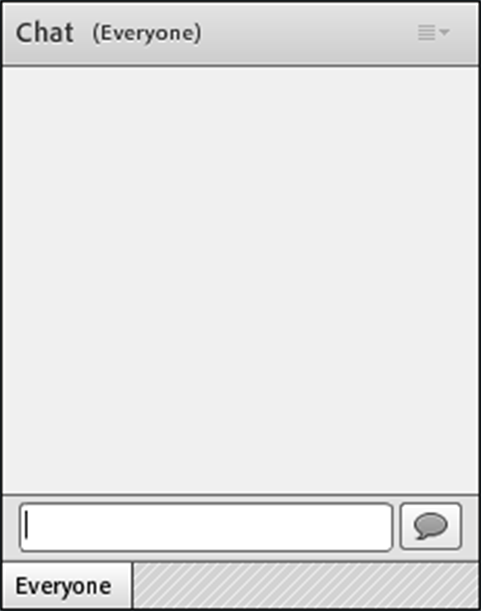 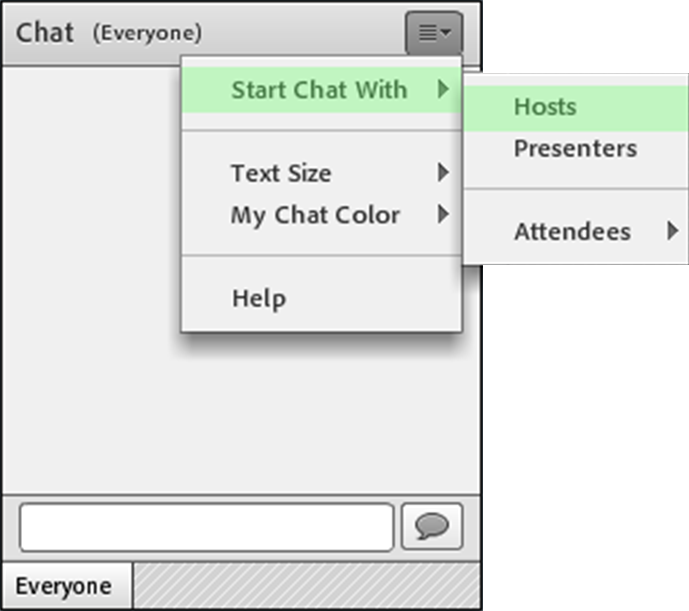 For a private Chat, choose person you want to contact in attendee list
Use Chat to share, respond to questions and ask questions
Webinar Goals
During this webinar, we will be using one instructional unit to explore:
The processes utilized to create them
The components of the units
The possible next steps in utilizing these resources
As an introduction to the units, this webinar will not address:
State summative assessments
Educator evaluation
Please feel free to ask questions- I will address them at the end
Colorado District Sample Curriculum ProjectBig Picture
From its beginning, the District Sample Curriculum Project has had a singular focus: to build the capacity of teachers to use their content expertise and passion for student learning to create samples that support teaching to student mastery of the Colorado Academic Standards.
Teacher-Authored Samples
Curriculum Overviews
700+ unit overviews- all content areas (k-12) 
All samples coded to the Colorado Academic Standards-Ensuring attention to all Evidence Outcomes (indicators of mastery)
Teacher/educator authorship and district affiliation noted at the bottom of every unit overview 
Samples available in PDF and Word formats on the Standards and Instructional Support website-by individual content area and grade level
Videos detailing  specific aspects of the unit overviews available as a resource
Each sample provides an option for standards-based planning that emphasizes what students should understand, know, and be able to do at the end of a given unit of instruction
Colorado School District Map
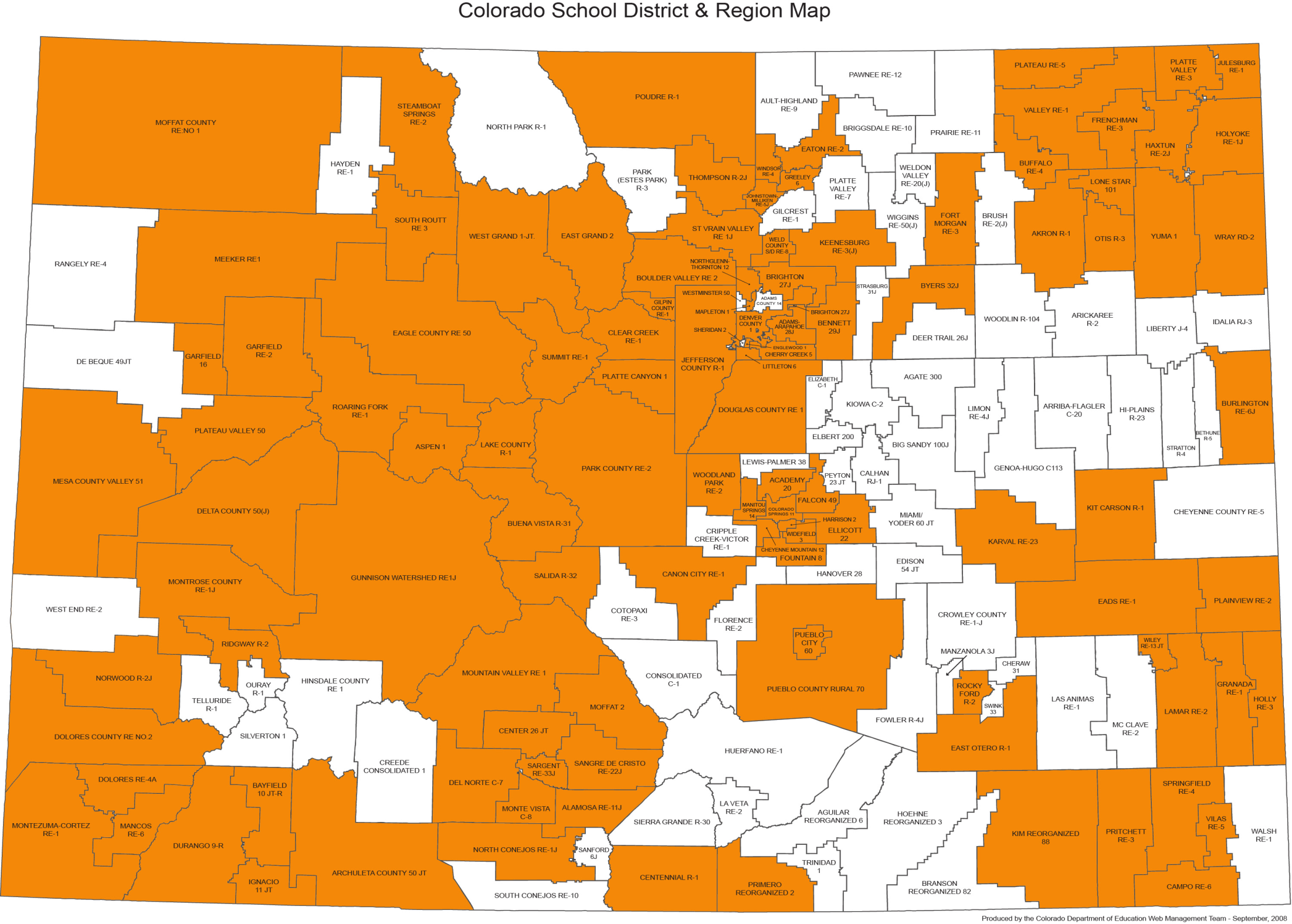 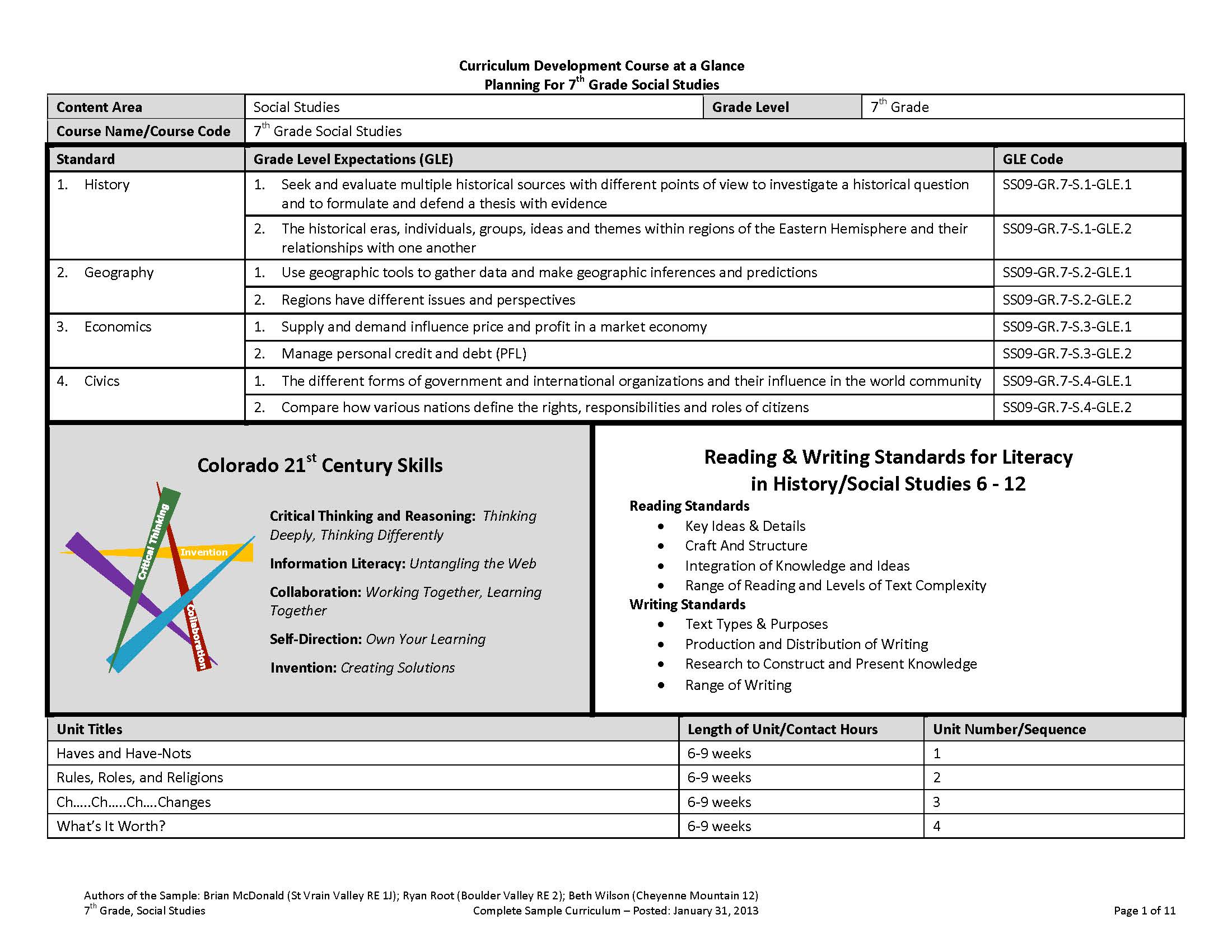 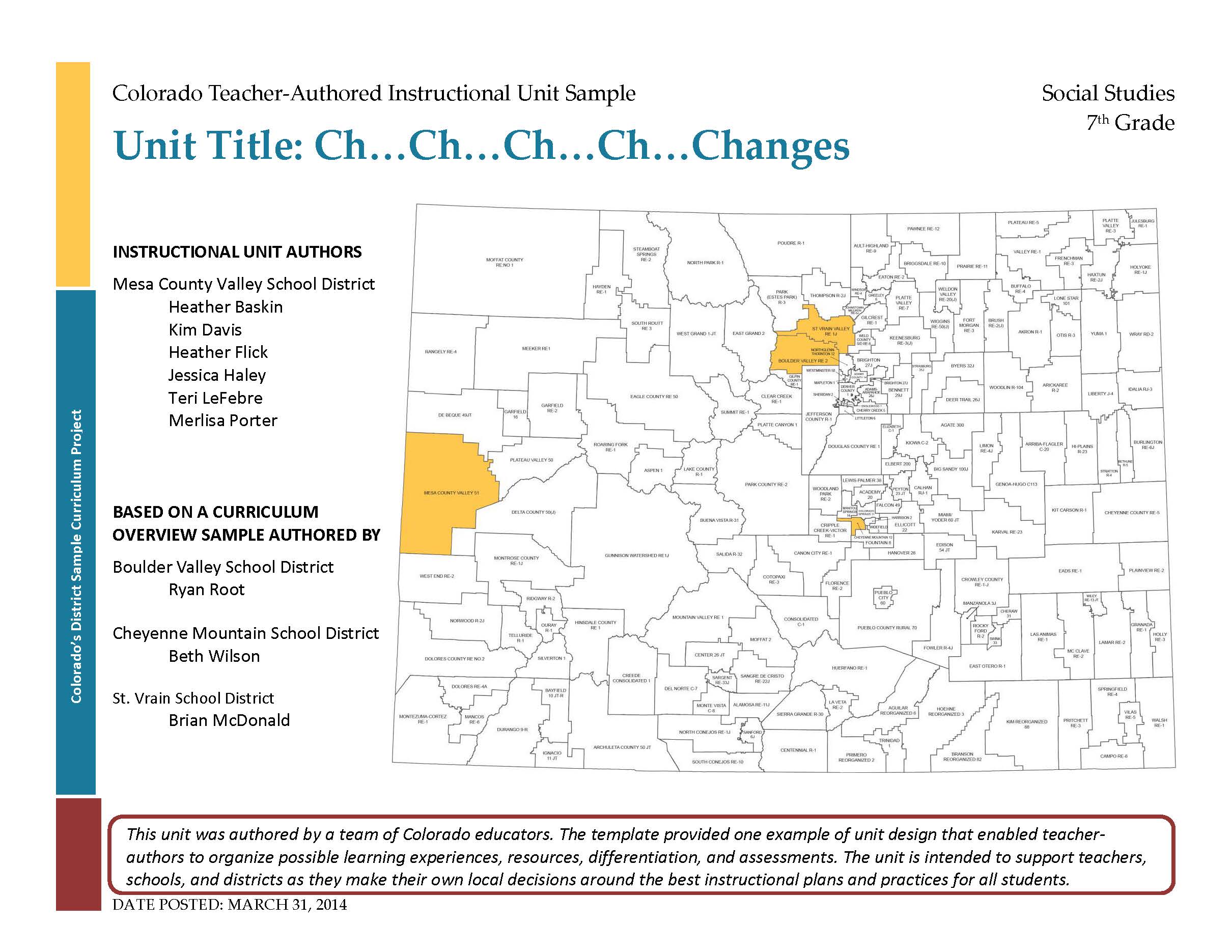 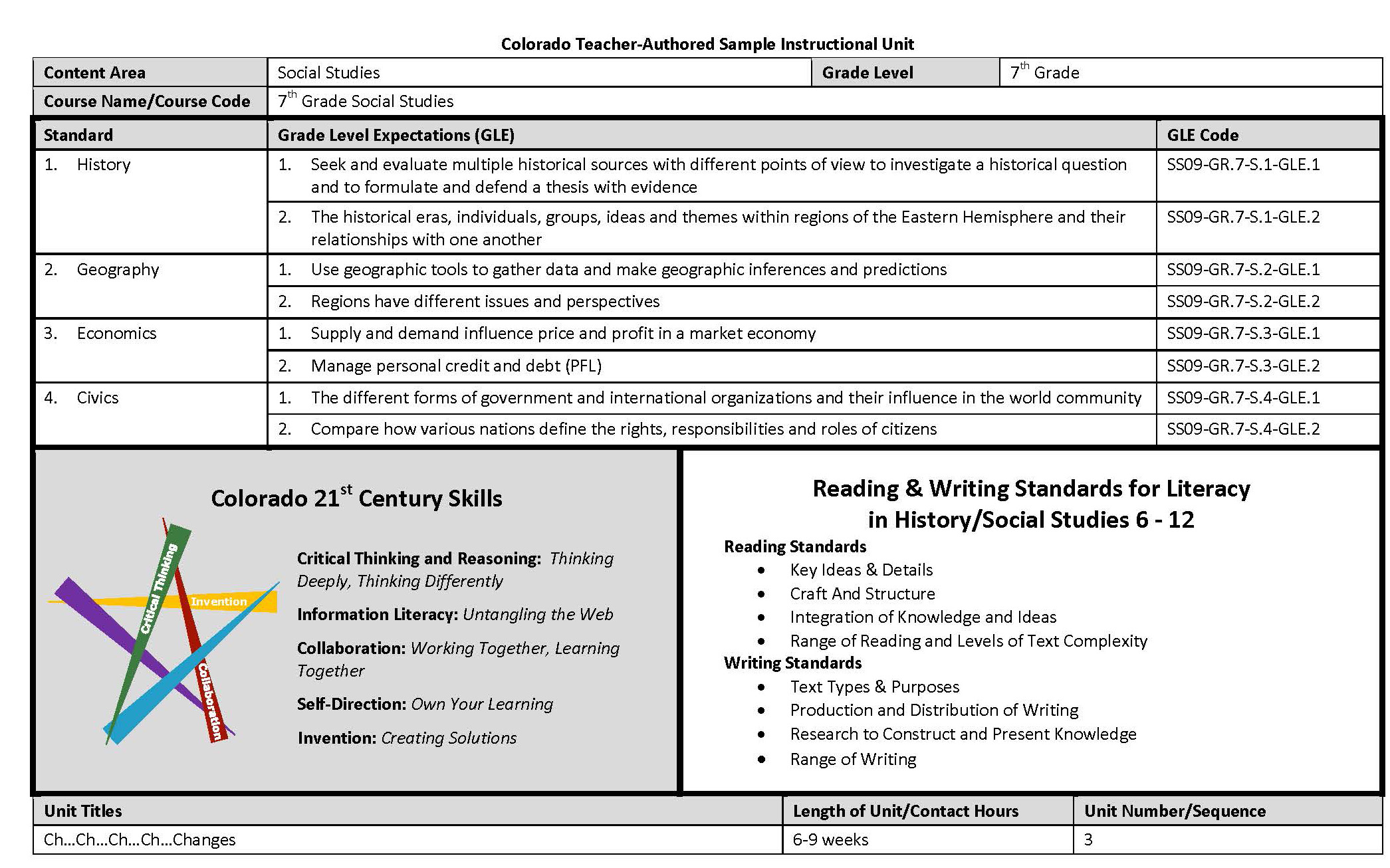 [Speaker Notes: Begin with course at a glance- in this case 4th grade social studies
Pre-populated with the standards and GLEs
Here’s a closer look at the economic standard for elementary SS and its 2 GLEs
Codes-Explain and highlight that these will recur throughout the document-visual illustration that ALL GLES and EOs are attended to within the units for a grade/content area
21st century skills cut across the standards Colorado's description of 21st century skills is a synthesis of the essential abilities students must apply in our fast changing world-emphasized and embedded across the standards]
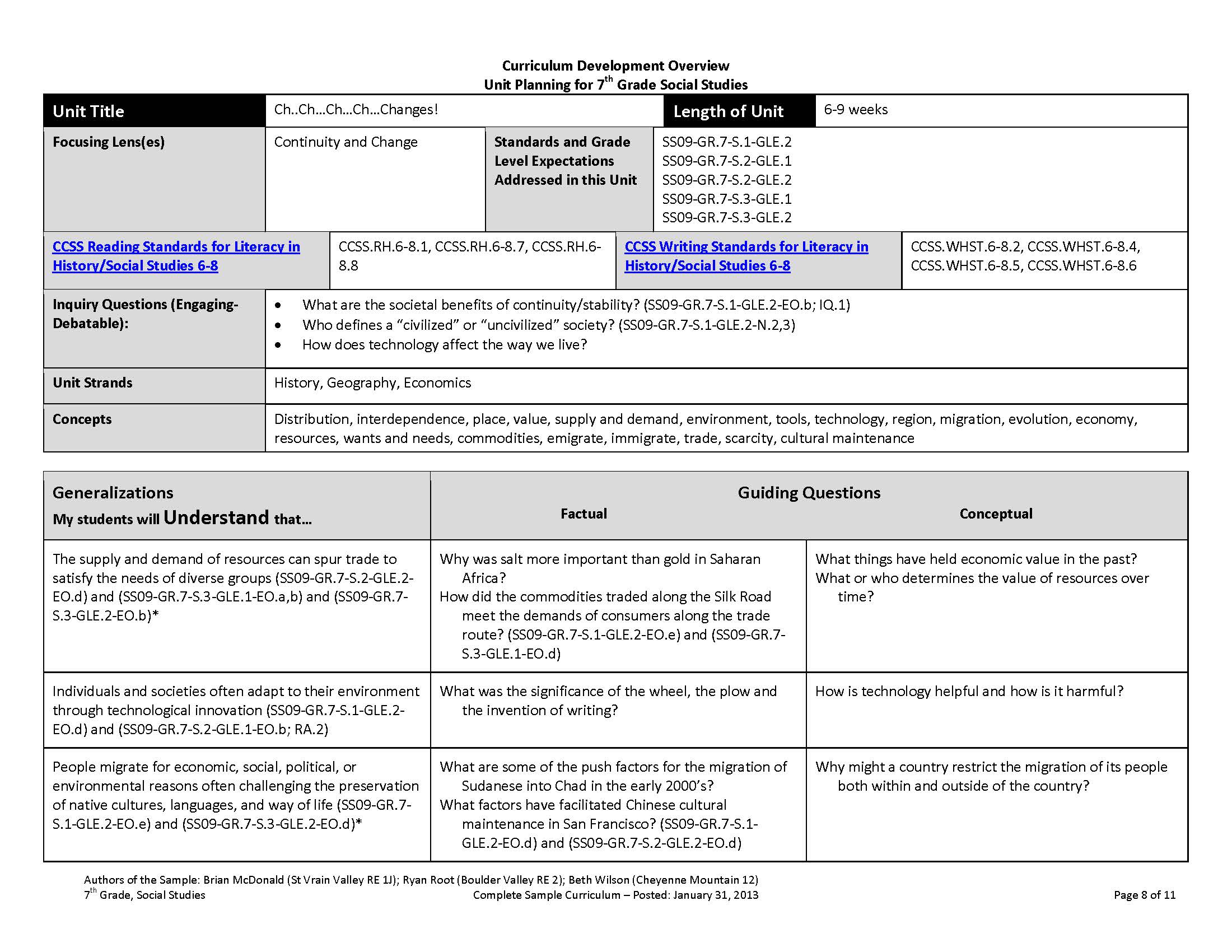 [Speaker Notes: Title
Length of unit
Standards and Grade Level Expectations
(Coding again….across the unit overview- coding illustrates the truly standards based nature of the units and will, eventually, add searchable and customizable options in the future postings of the samples)

Generalizations and associated guiding questions- The generalizations represent what students will understand as a result of the unit. In other words, the generalizations are the hoped-for outcomes that provide the basis for designing backwards the rest of the unit.  
Right next to the generalizations are the guiding questions, both factual and conceptual, that represent inquiries directly linked to the generalizations/understandings. 
 
Factual (Specific convergent content questions that have specific and/or right or wrong answers): What were the major cycles of Boom and Bust in Colorado over the past 150 years?  
Conceptual (Broader divergent questions designed to provoke thoughtful, multiple, even subjective answers): How are personal or social values represented by the economic choices we make in our daily lives? 
Both kinds of questions are essential for building those understandings, those generalizations.]
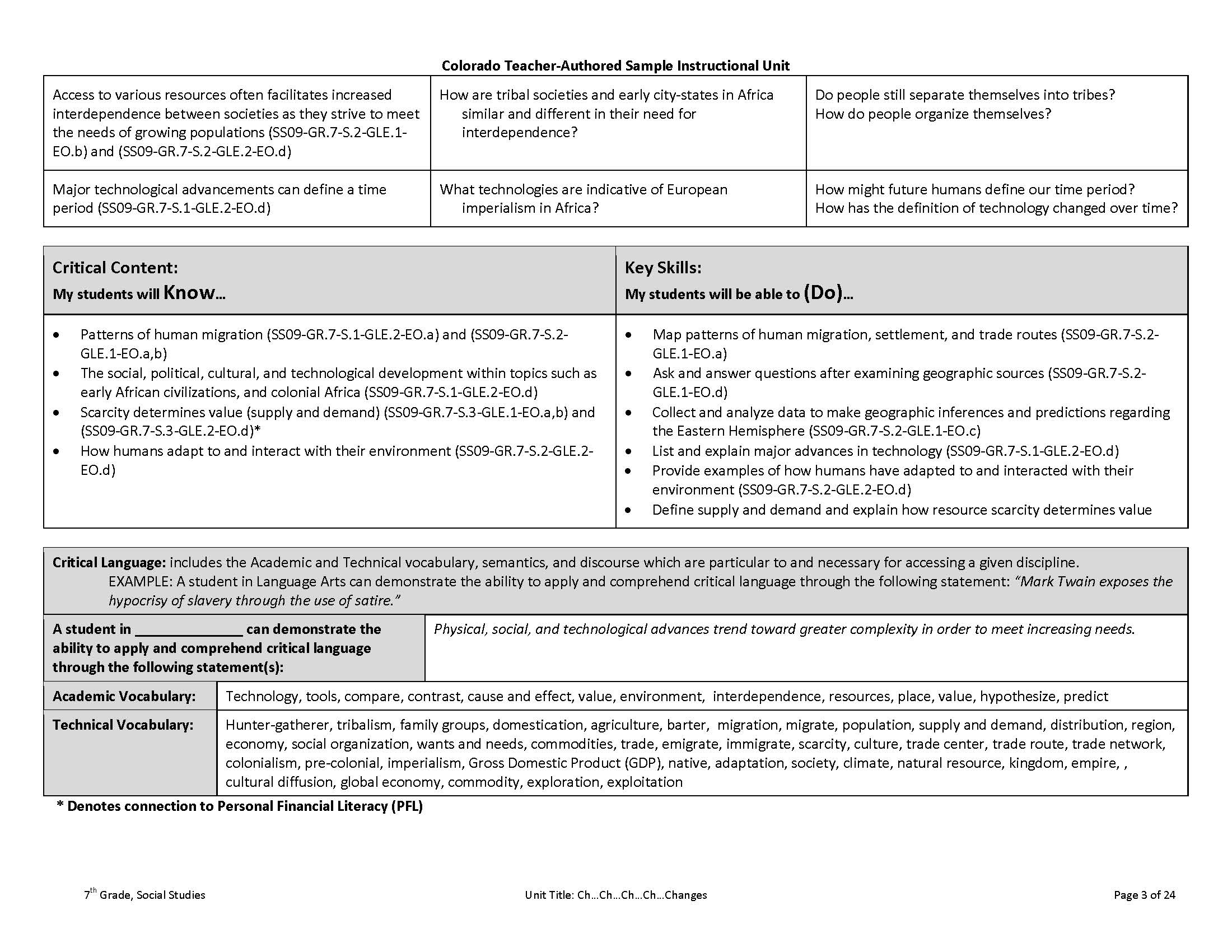 [Speaker Notes: Critical Content and Skills-Moving on, the next two major components highlight what students should know and be able to do  
Knowledge or topics-The specific factual information and topics related to the unit focus and necessary for achieving the unit’s big understandings
Skills- Those abilities that will develop across the course of the unit and that transfer to work in other content areas
 
Example-Content  The realities and impact of the Colorado Fur Trade and the Colorado Mining Industry (specific and locked to Colorado history)   
Example-Skills  Analyze cause and effect relationships between societal values/needs and individual lives, the physical environment, and the economy. (Analysis of Cause and Effect-transferable to all disciplines)]
Project Overview
Lesson Plans will be the work of individual schools and teachers.
Lesson Plan
Standards
Lesson Plan
Instructional Unit Development
Lesson Plan
Unit Overview
Year At A Glance 
(page 1)
The Samples Left Work to be Done….
As suggested sequencing resources, the Curriculum Overviews do NOT contain:

learning experiences
resources 
assessment ideas
differentiation options
Teacher-Authored Samples
Instructional Units
During a three-day workshop a team of educators created an instructional unit designed to provide teachers with support for using their professional judgment to teach to student mastery of the standards-based generalizations, content, and skills of one selected overview.
Teams were typically comprised of:
2 general education teachers (content specialists)
1 ELL teacher
1 Gifted and Talented teacher
1 Special education teacher
1 Title One teacher
100+ units developed and published on March 31, 2014 (one for each grade k-12 mathematics, reading, writing, and communicating, science, social studies, comprehensive health, visual arts, drama/theatre, dance, and music).
Generalizations: The Starting Point
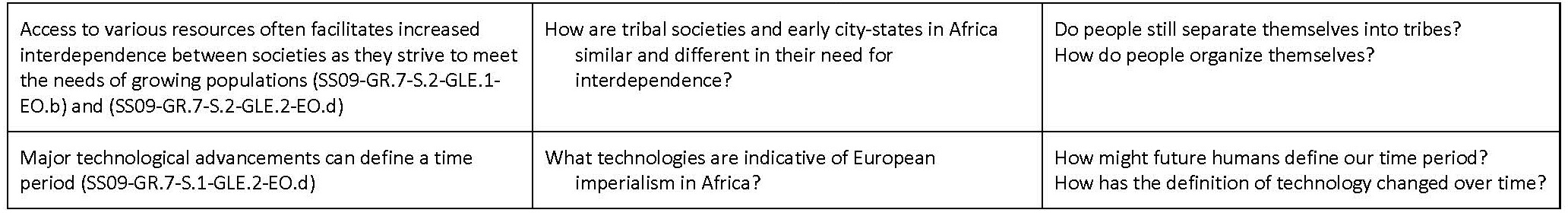 The KEY Generalization- The all encompassing heart of the unit!
The Capstone Performance Assessment-R.A.F.T.
Key generalization-the basis for the creation of the PA (RAFT):
Role: Who are you? A pilgrim? A soldier? The President?
Audience: To whom are you writing/speaking/presenting? A political rally? A potential employer?
Format: In what format are you writing/speaking/presenting? A letter? An advertisement? A speech?
Topic: What are you writing/speaking/presenting about ?
R: CitizenA: CongressF: LetterT: Taxation
Performance Assessment
Product/Evidence
Unit Trajectory- Learning Experiences
Task Description
Instructional Unit Learning Experiences
The teacher may bring in primary and secondary sources (e.g. images of people and places, maps – including a map comparing Africa to other countries in the world; and graphs and charts – Gross Domestic Product, education requirements, healthcare, life expectancy, etc.) for a gallery walk so that students can activate their background knowledge of and reveal possible misconceptions about African geography and society.
Instructional Unit Learning Experiences
Instructional Unit Learning Experiences
Instructional Unit Learning Experiences
Instructional Unit Learning Experiences
Instructional Unit Learning Experiences
Instructional Unit Learning Experiences
Instructional Unit Learning Experiences
Ongoing Learning Experiences
Think/work like a historian by sorting, organizing and classifying primary and secondary resources chronologically
Connections to Literacy
Texts for independent reading
Reading & Writing for Literacy in History and Social Sciences
Instructional Unit Description & Considerations
Things to Remember
The sample instructional units leave work to be done…
Creation of additional instructional units
Teacher developed lesson plans
Allow for addition of factual and conceptual questions and resources
The samples are:
An example of one way to translate the standards into curriculum
Meant to be a resource for teachers to support current curriculum and content 
The samples are NOT:
MANDATED
Lesson plans
Fully built out for all grades and every unit
Intended to supplant district work, but rather, support it
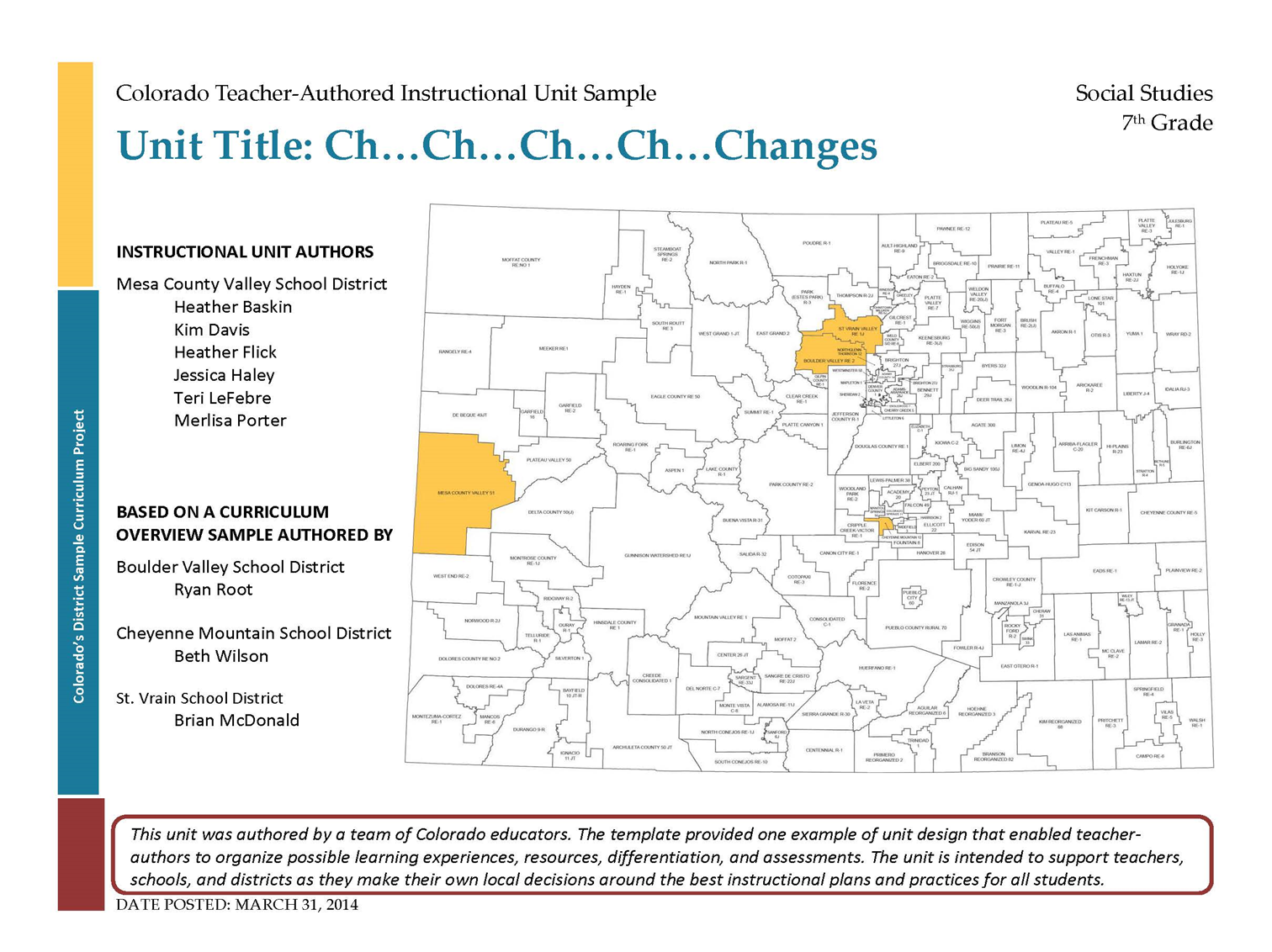 Discussion Time
Questions?
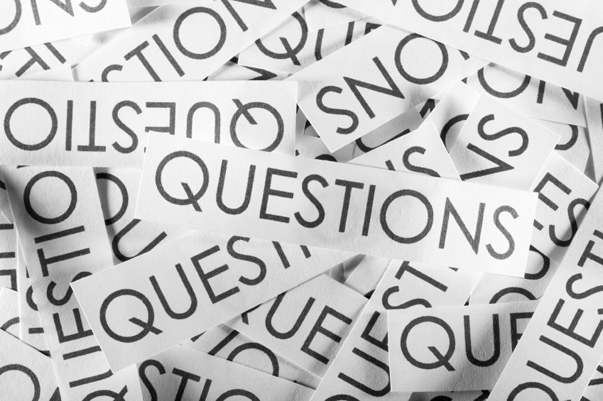 Contact Information
Stephanie Hartman, PhD
Social Studies Content Specialist
Colorado Department of Education
hartman_s@cde.state.co.us
(720) 498-2084
Instructional Units Webpage: http://www.cde.state.co.us/standardsandinstruction/instructionalunits-socialstudies 
Social Studies Webpage:
http://www.cde.state.co.us/cosocialstudies